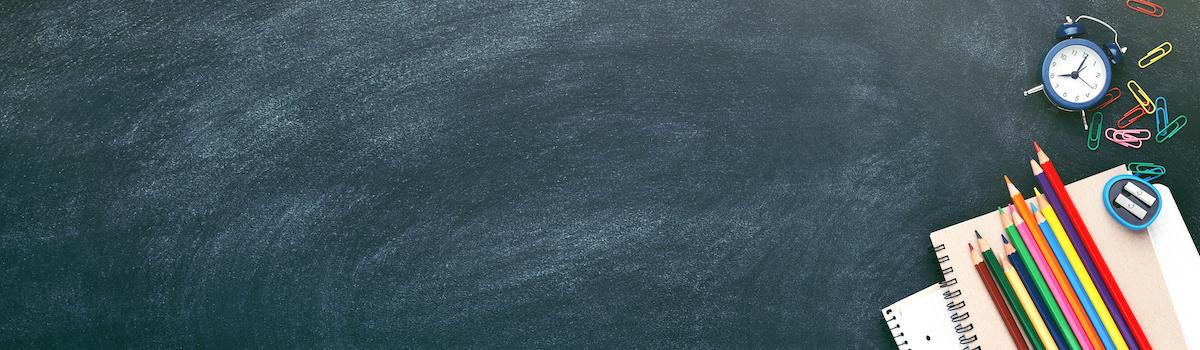 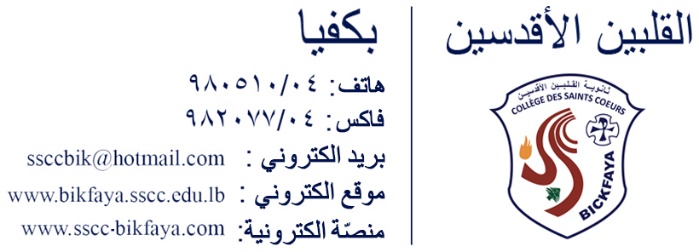 ألْوحدة الأولى: من ذكريات الصّيف
ألنّصّ الْأوّل: رحلة في عرض الْبحر ص ٢٣
معاني المفردات
إنْتَهى ≠  بَدَأَ
ألْكبيرَة ≠ الصَّغيرَة
أضداد المفردات
ألرّاسِيَة = الْمُتَوَقِّفَة
ألْمَرْفًأ = ألْميناء
رُوَيْدًا = على مهل
نُخَطِّطُ = نَضَعُ خِطّة
تَتَلأْلَأ= تَلْمَعُ وَتَشِعُّ
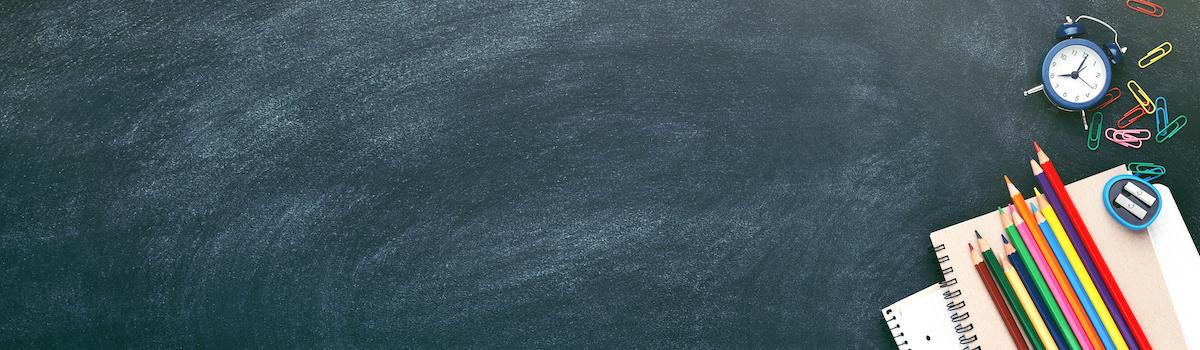 إجابات الْأسْئِلة ص 24:
الْفهم الْإجمالي:
١- تَجْري أحداثُ  النّصّ ظُهْرَ يَوْمِ الْأحَد في فَصْلِ الصَّيْف.
٢- ذَهَبَت الْعائِلَةُ ظُهْرَ يَوْمِ الْأحَد إلى مَرْفَإِ الْمَدينَة. 
٣- أَلْمَنْظَر الّذي أَعْجَبَ الْكاتِب هو مَنْظَر الْمَدينة بِبُيوتِها الْقِرْميديّة وَخَلْفَها تلالٌ خَضْراء.
الْفهم التّفصيليّ:
٥- في الْمَساءِ خَطّطَ أَفرادُ الْعائِلَة لِلنّشاطات الّتي سَيَقومون بِها خِلالَ فَصْلِ الصَّيْف.
٦- إِتَّفَقَ أَفرادُ الْعائِلَة أَنَ يَبْدَأوا بِرِحْلَةٍ في مَرْكَبٍ شِراعيّ.
٧- قَطَعَ الْأب التّذاكِر وكانَتِ الْعائِلَة تَتَأَمَّلُ الْمَراكِبَ الرّاسِيَةِ في الْمَرْفَإِ.
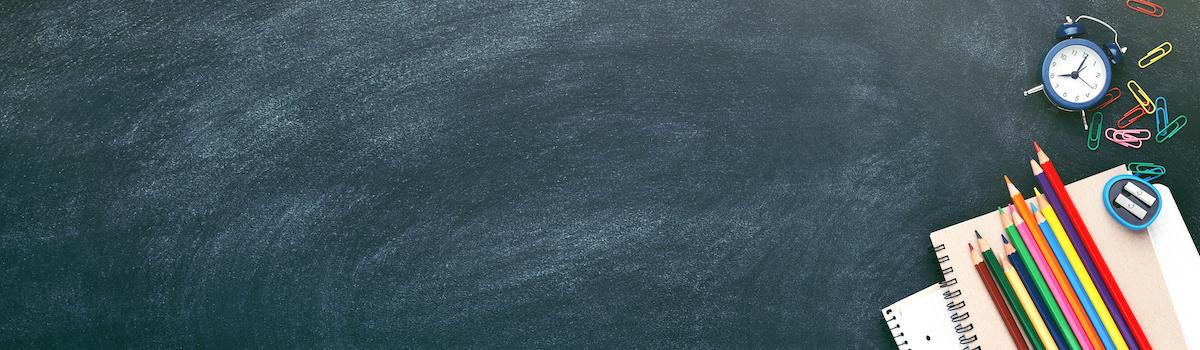 ٨- نَعَم انطَلَقَ الْمَرْكَبُ بِسُرْعَةٍ. ألْجُمْلَة الّتي تَدُلُّ على ذلِكَ هي:"إنْطَلَقَ الْمَرْكَبُ مِنَ الْمَرْفَإِ رُوَيْدًا
رُوَيْدًا ثُمَّ زادَت سُرْعَتُه.
٩- كانَ الْمَوْجُ يَحْمِلُ الْمَرْكَبَ عالِيًا ثُمَّ يَهْبِطُ بِهِ مِن جَديد.
١٠-تَوَقَّفَ الْمَرْكَبُ في وَسَطِ الْبَحْرِ .
١١- قالَ الْكاتِبُ "ما أَجْمَلَ هذا الْمَنْظَرِ " تَعبيرًا عن إِعْجابِهِ بِمَنْظَرِ الْمَدينَة.
١٢- شَعَرَتِ الْعائِلَة بَعْدَ عَوْدَتِها إِلى الشّاطِئ بالْفَرَحِ. ألدّليل على ذلِكَ في آخِرِ النّصِّ 
جَمْلَة " قُلوبُنا تَنْبِضُ فَرَحًا".